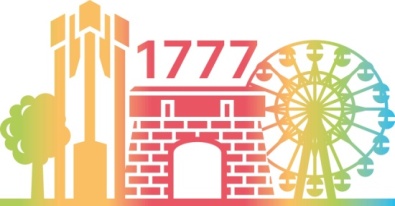 ОСНОВНЫЕ ПОКАЗАТЕЛИ ПРОГНОЗА СОЦИАЛЬНО-ЭКОНОМИЧЕСКОГО РАЗВИТИЯ ГОРОДА ГЕОРГИЕВСКА
1
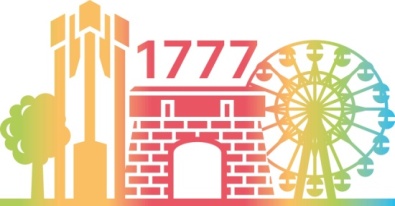 ОСНОВНЫЕ ПОКАЗАТЕЛИ ПРОГНОЗА СОЦИАЛЬНО-ЭКОНОМИЧЕСКОГО РАЗВИТИЯ ГОРОДА
2
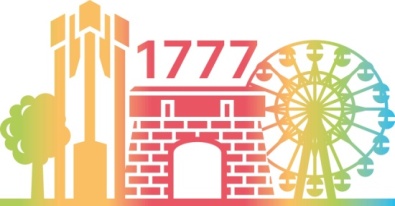 Прогнозные показатели социально – экономического развития города Георгиевска на 2017 год в сравнении с 2016 годом
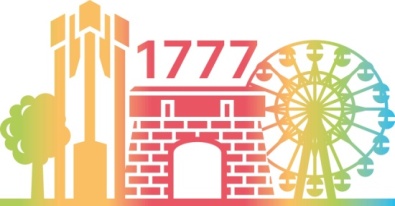 Подушевые показатели доходов и расходов города Георгиевска на 2017 год в сравнении с городами Ставропольского края